SOCIAL MEDIA CAMPAIGN RESULTSPresentation template
Your Logo
 Here
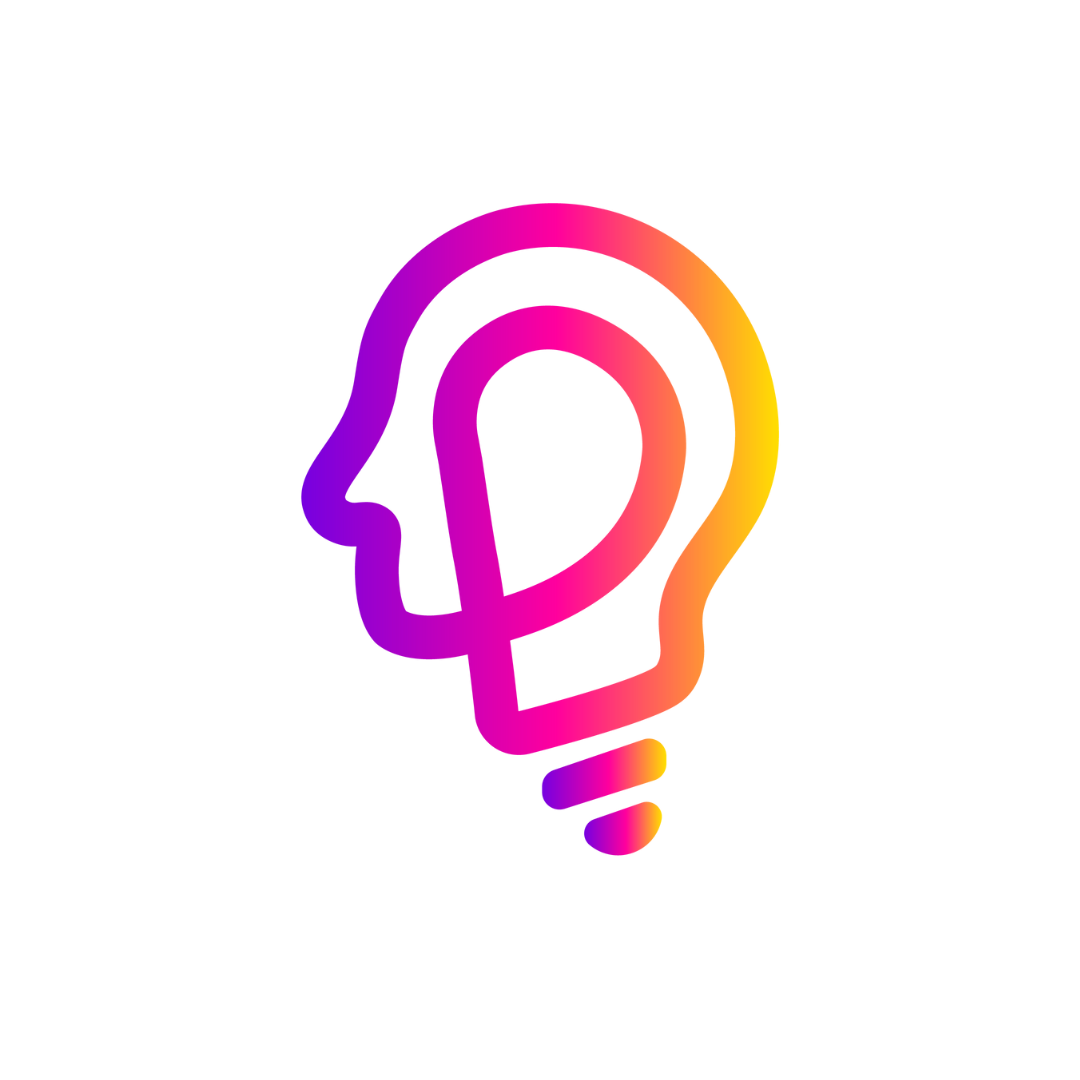 INTRODUCTION
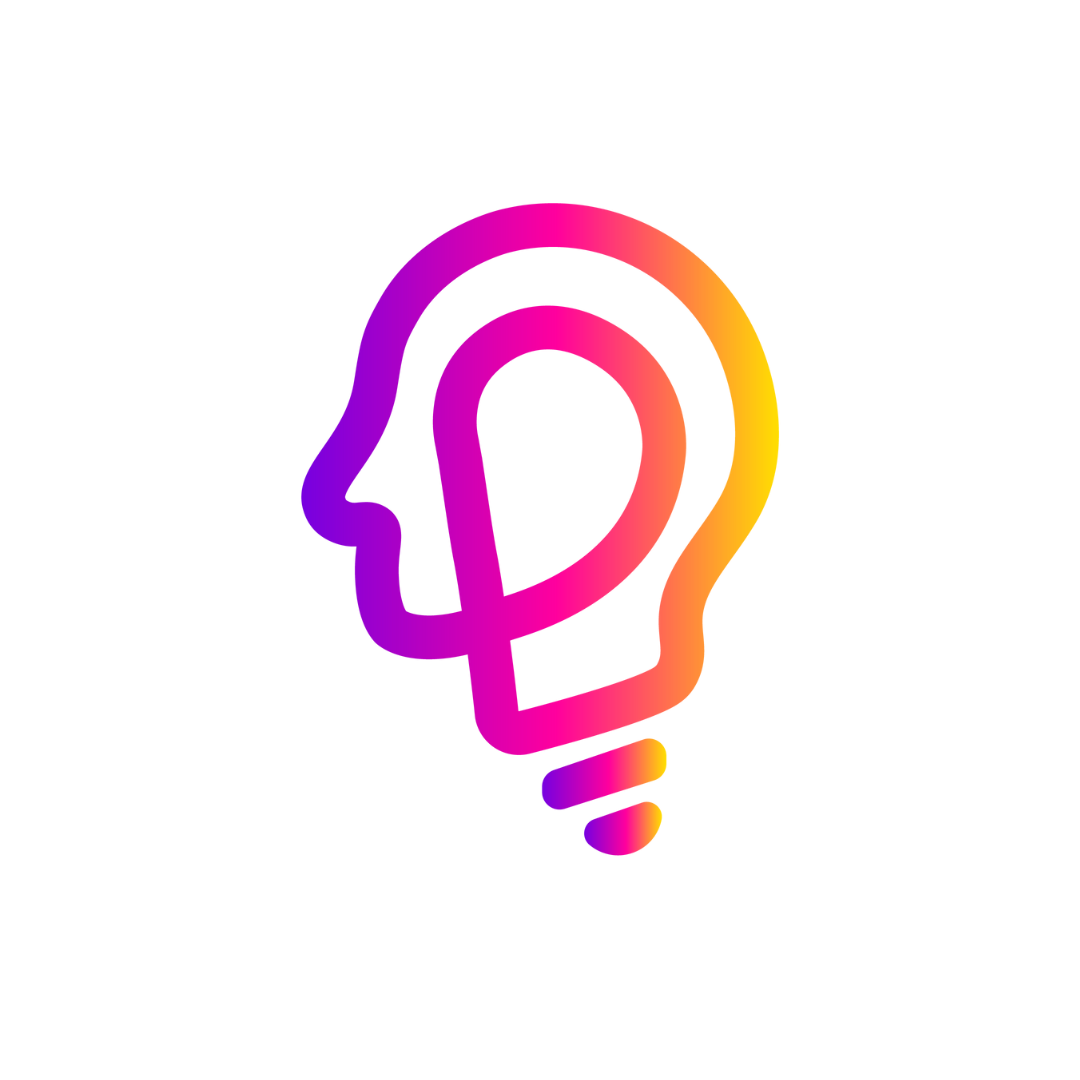 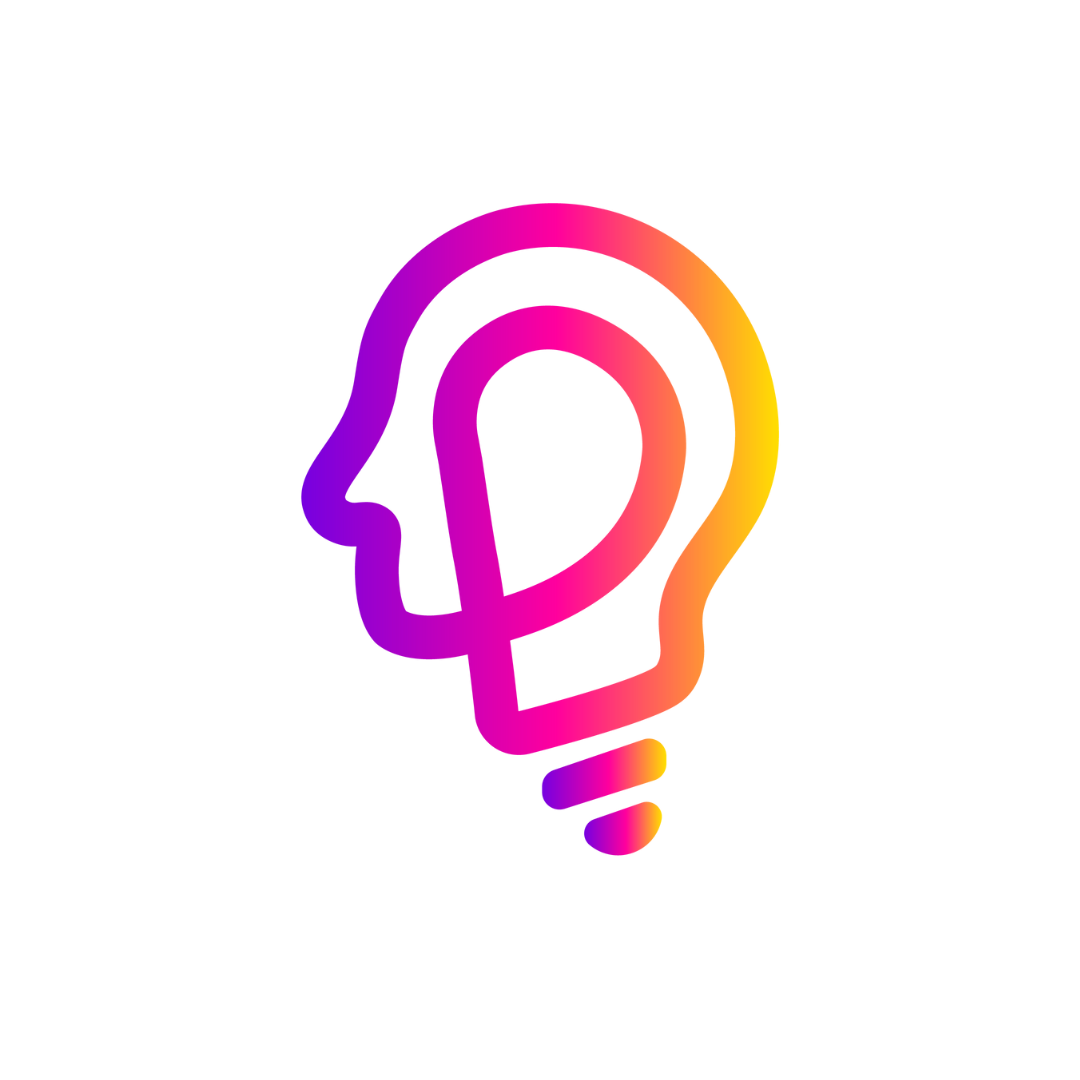 KEY METRICS: Overview of the metrics used to measure campaign success.
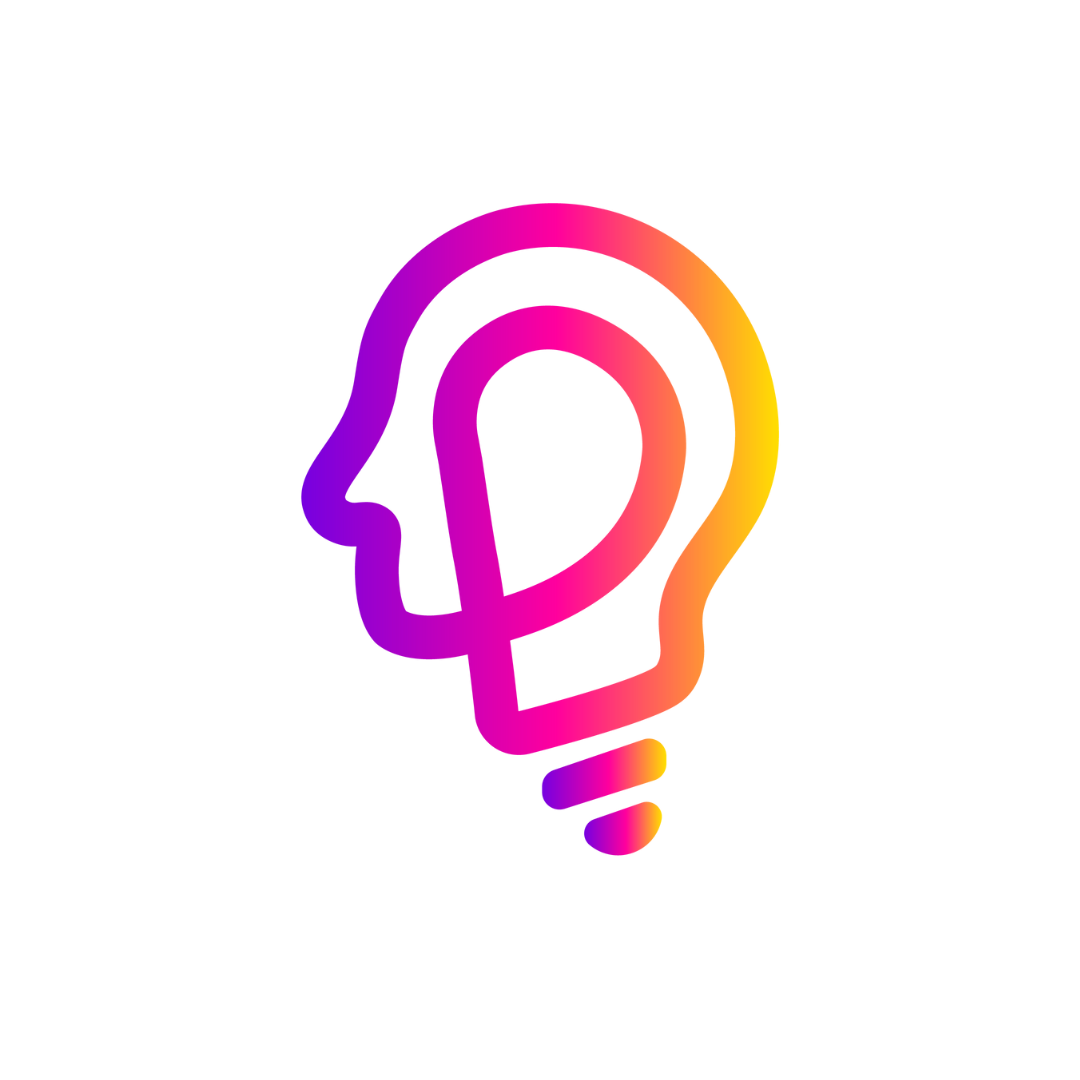 ENGAGEMENT METRICS
Total likes, comments, shares, and reactions.
Engagement rate: (Engagement/Reach) x 100.
Examples: "Our posts generated 20% higher engagement compared to the industry average."
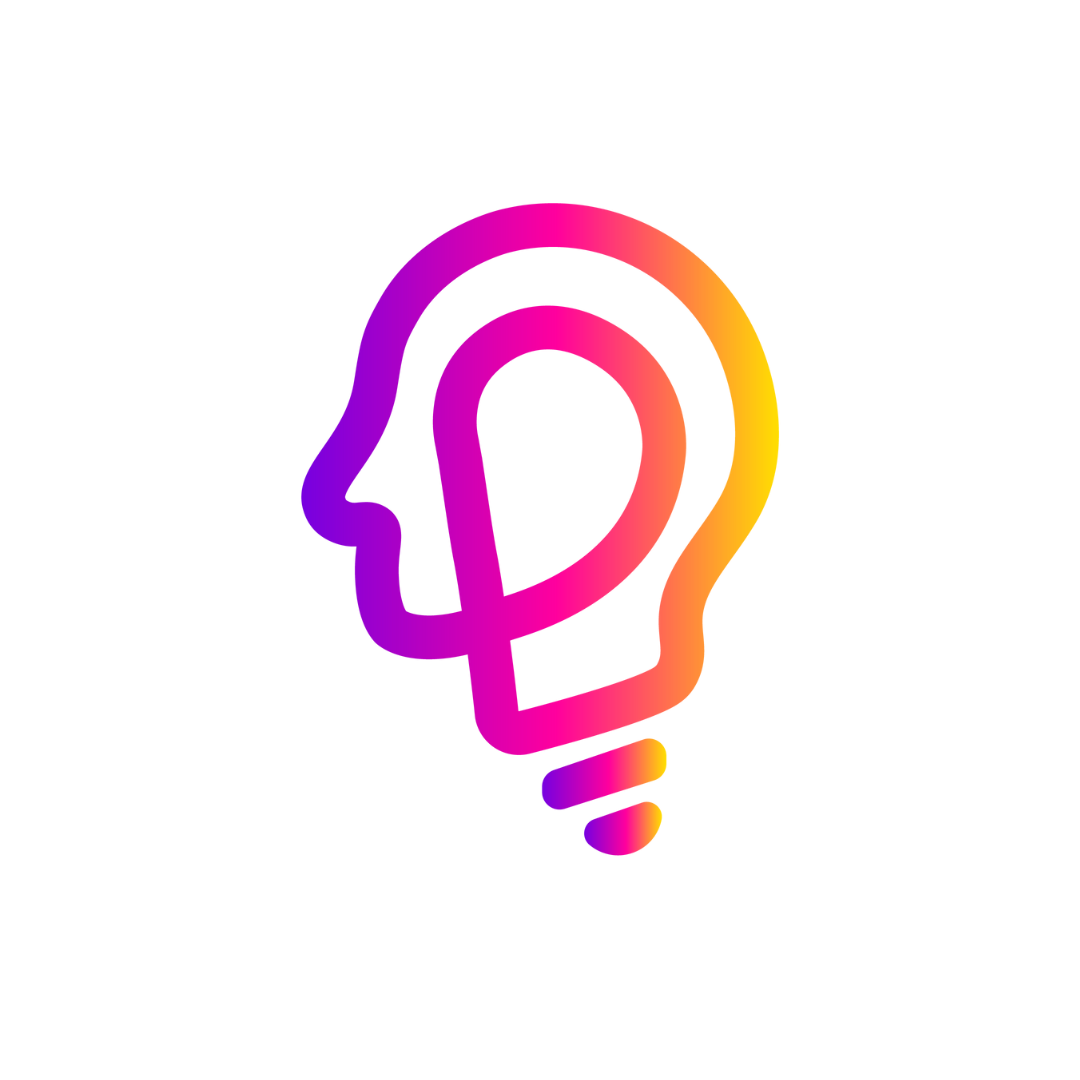 REACH AND IMPRESSIONS
Total reach and impressions.
Impressions per post.
Examples: "Our reach expanded by 30% during the campaign period."
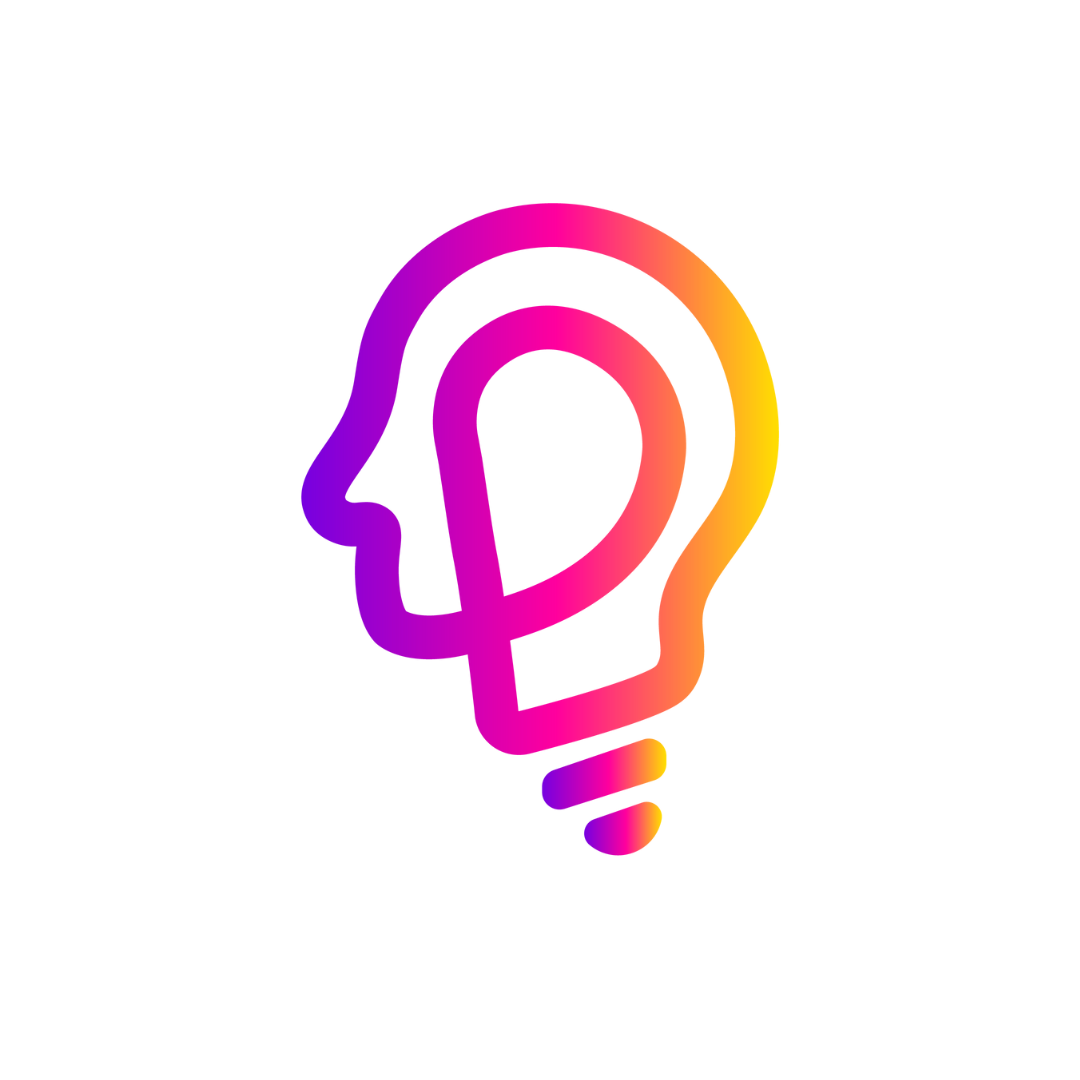 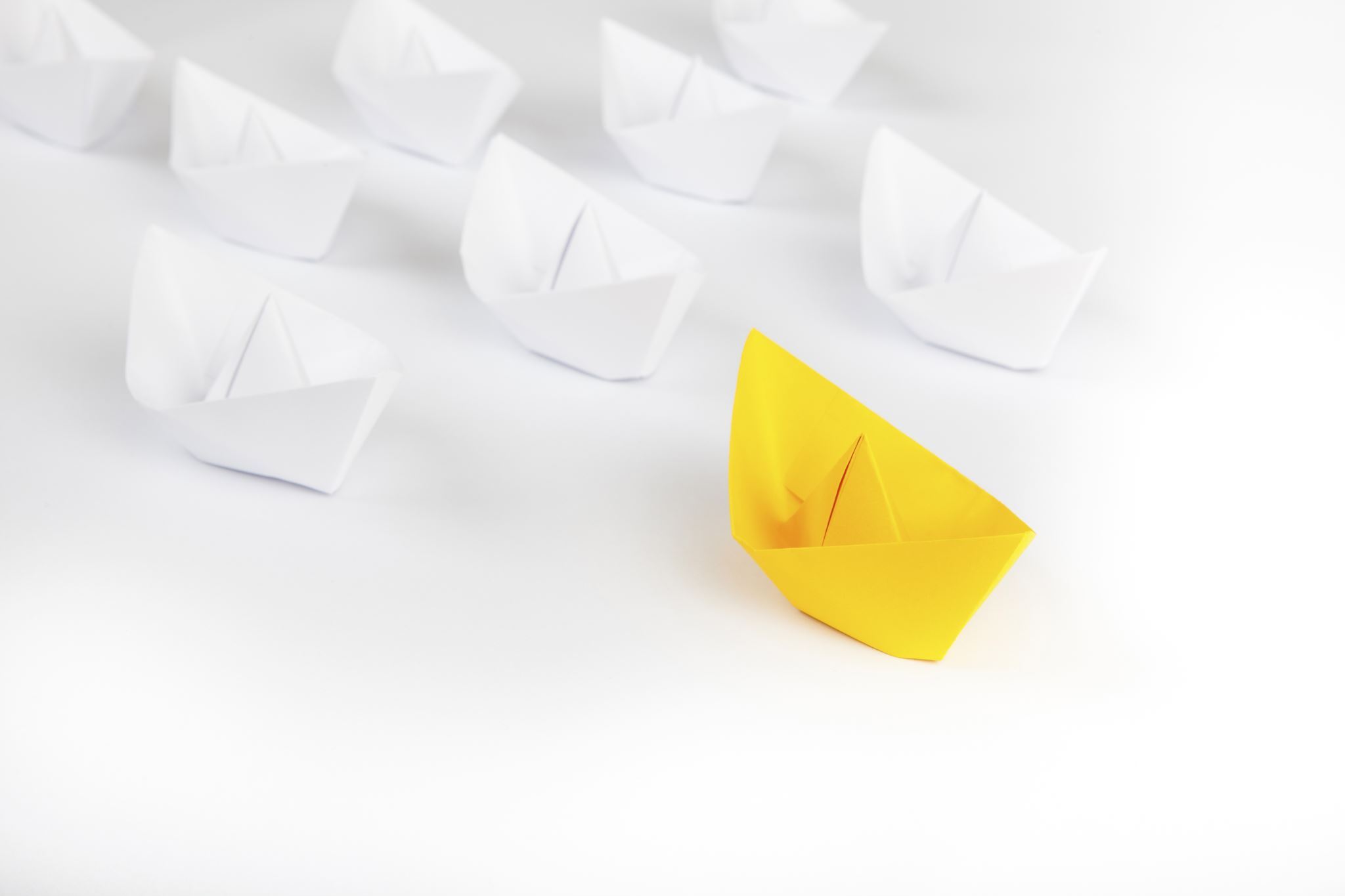 CONTENT ANALYSIS: Evaluation of specific content strategies and their impact.
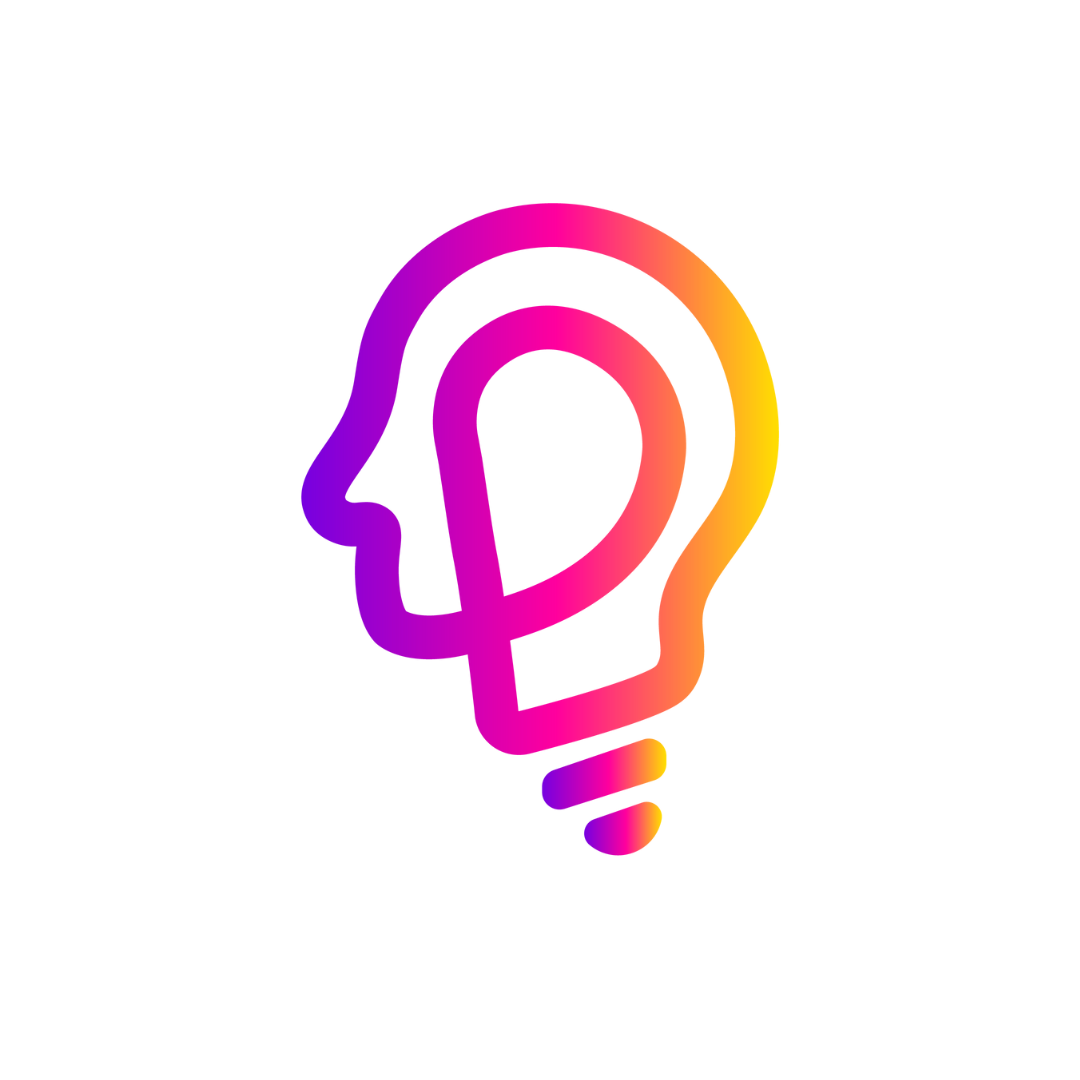 CONVERSION METRICS
Click-through rate (CTR) for links.
Conversion rate for specific campaign goals.
Examples: "Achieved a 15% CTR on our call-to-action links."
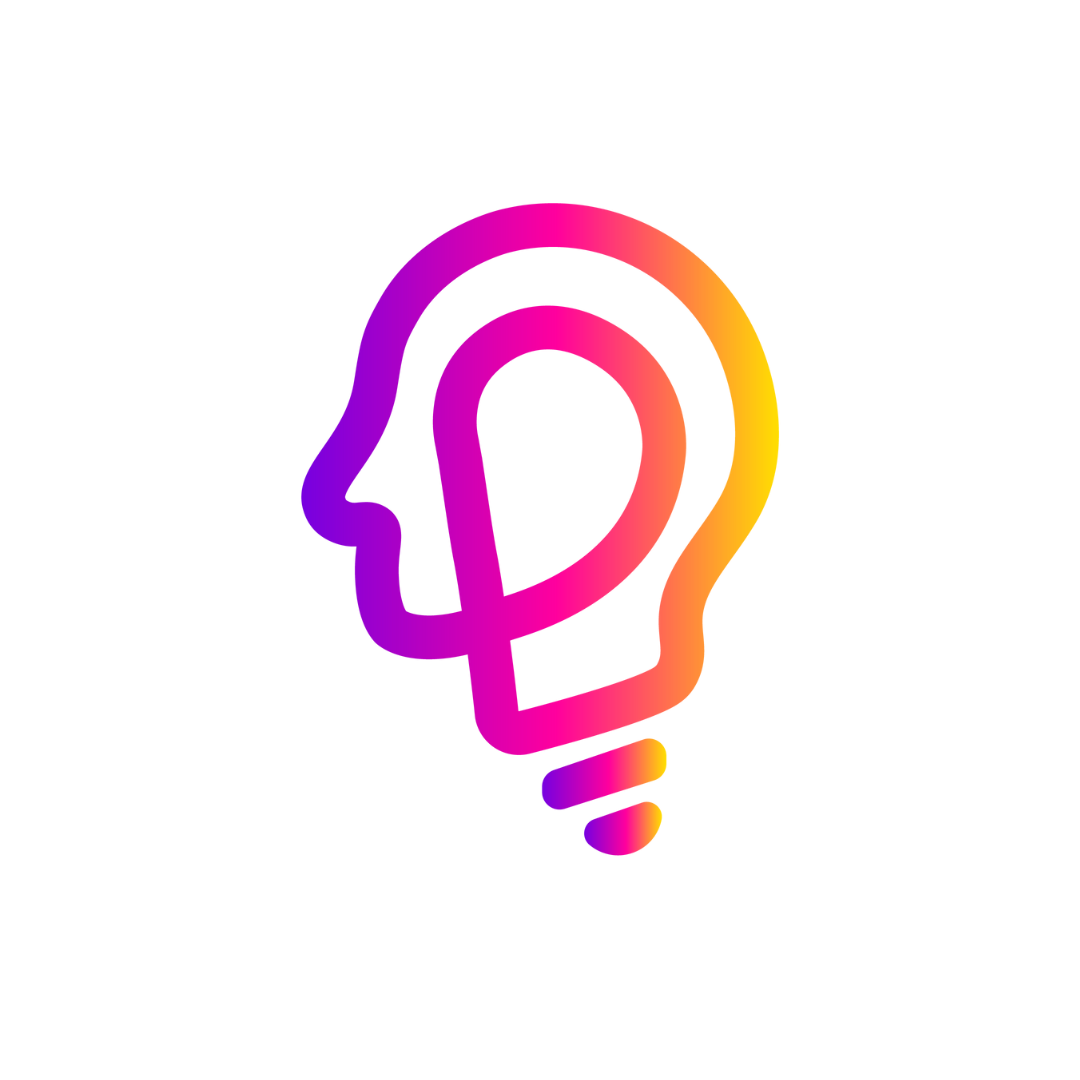 TOP-PERFORMING CONTENT
Identify posts with the highest engagement.
Analyze common elements for future content strategies.
Examples: "Infographics consistently outperformed other content types."
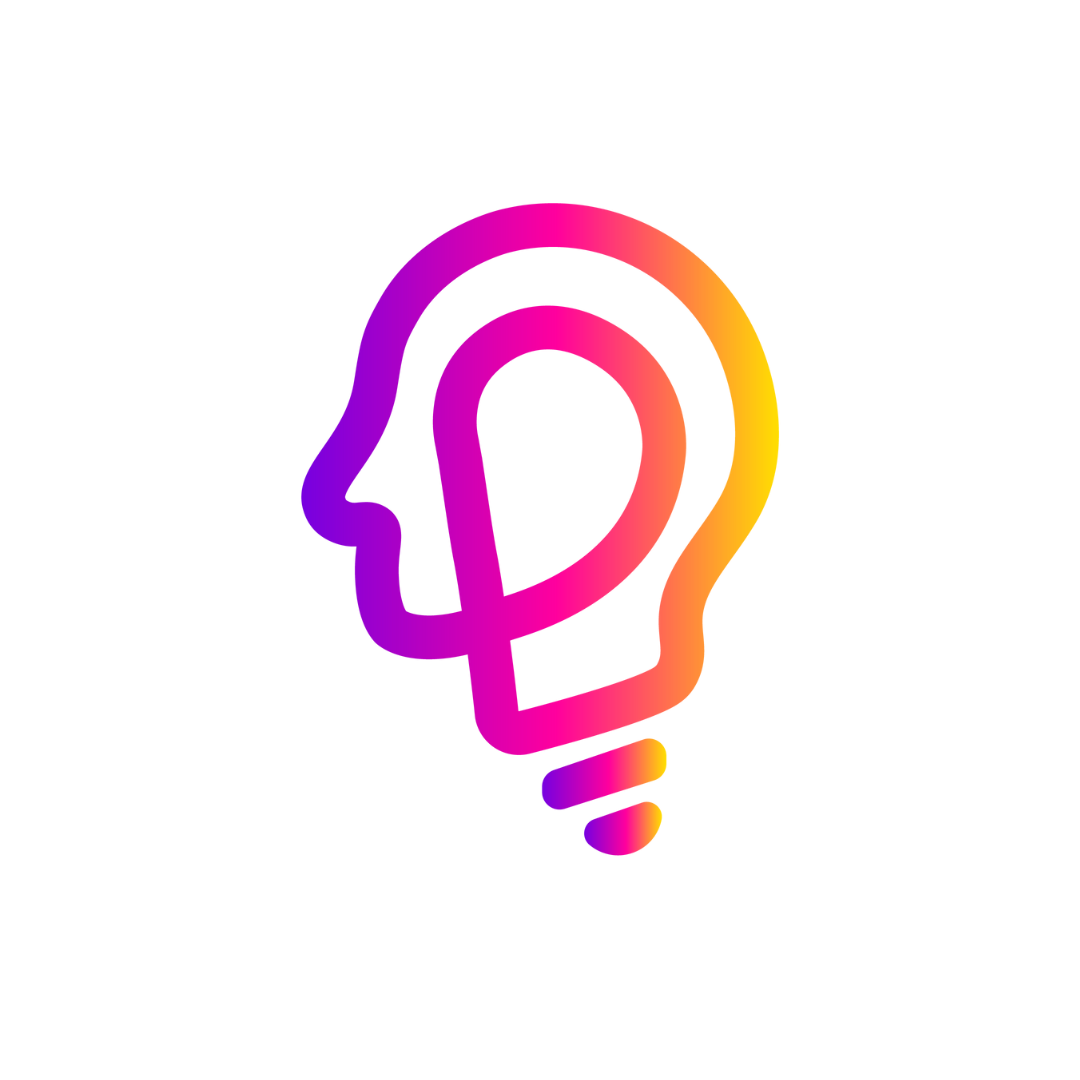 CONTENT REACH
Analyze how different types of content contributed to overall reach.
Evaluate video, image, and text content.
Examples: "Video content reached a wider audience, accounting for 40% of total reach."
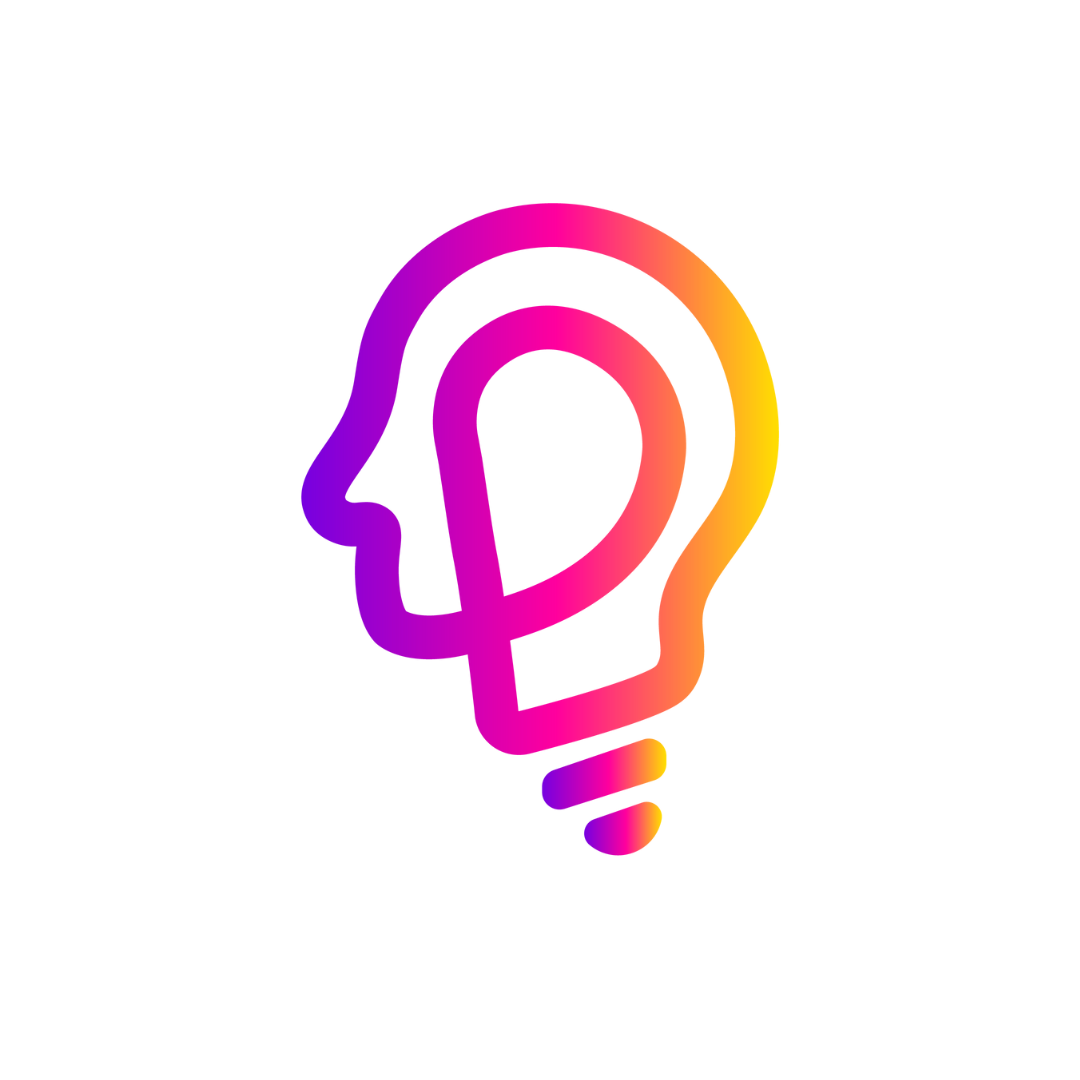 DEMOGRAPHIC DATA
Age, gender, location of the engaged audience.
Changes in demographics during the campaign.
Examples: "Engagement increased among the 25-34 age group by 15%."
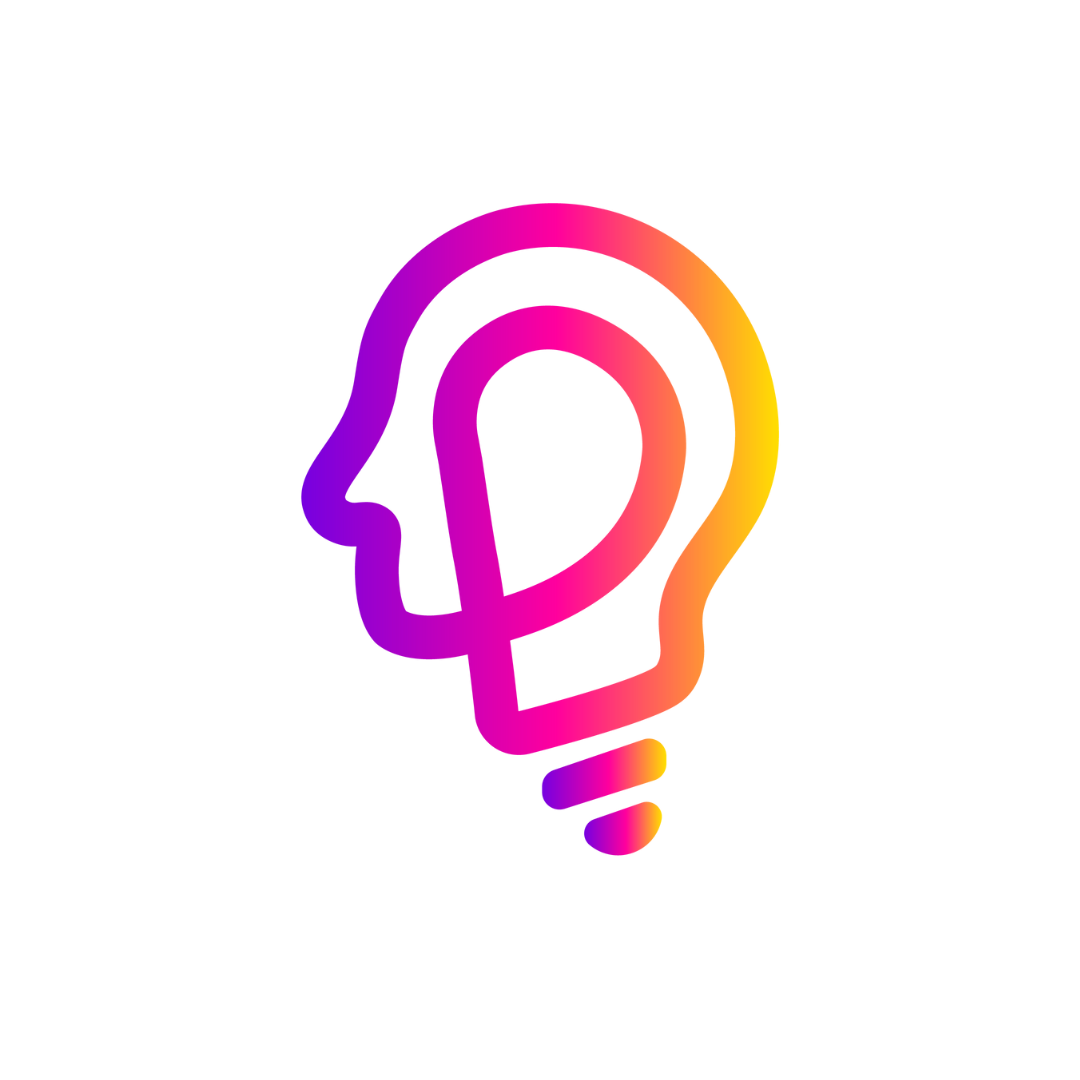 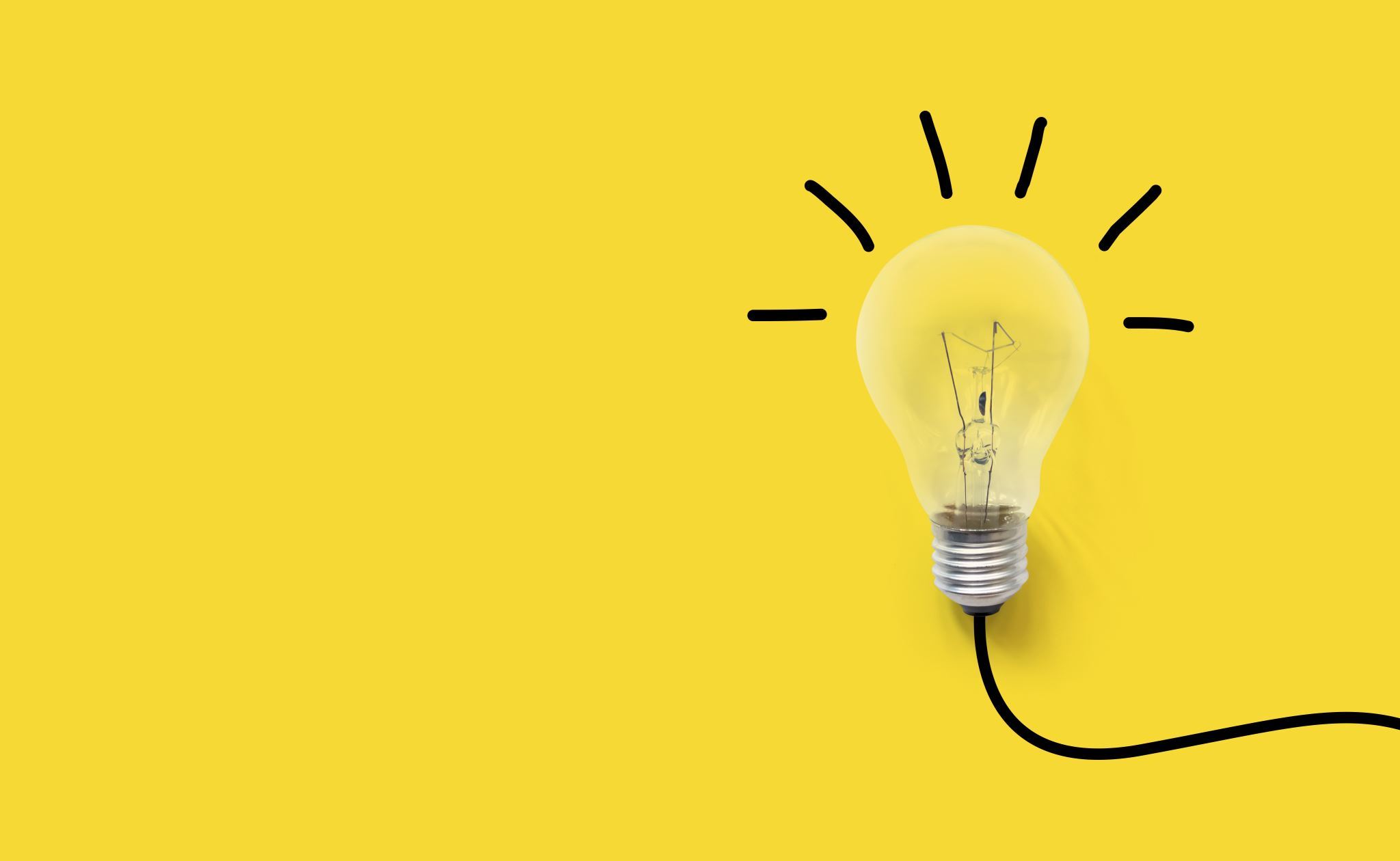 AUDIENCE INSIGHTS:Understanding the demographics and behaviour of the target audience.
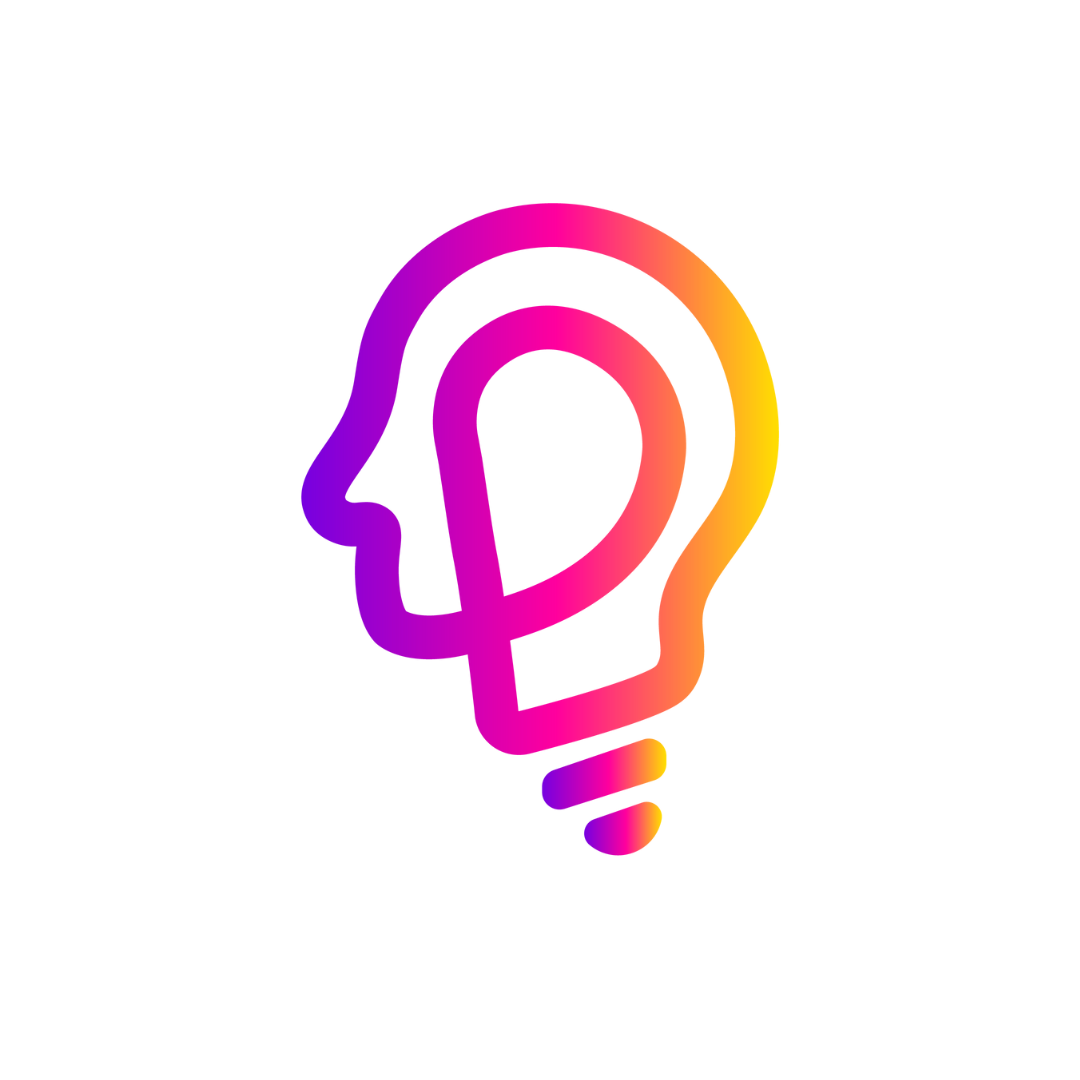 BEHAVIOURAL INSIGHTS
Peak engagement times and days.
Types of content preferred by the audience.
Examples: "Wednesday evenings consistently showed the highest engagement."
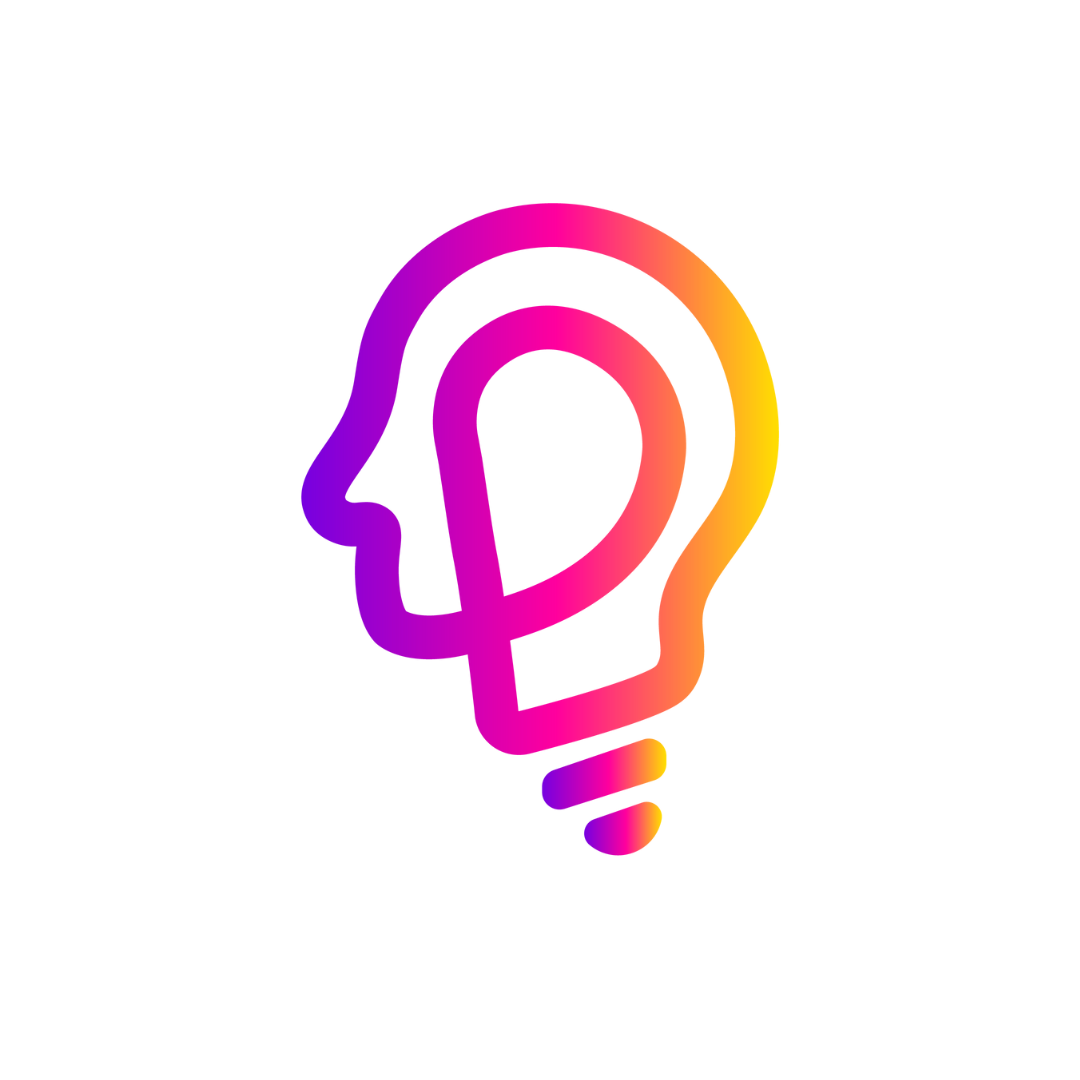 CAMPAIGN ROI: Evaluate the return on investment and cost-effectiveness.
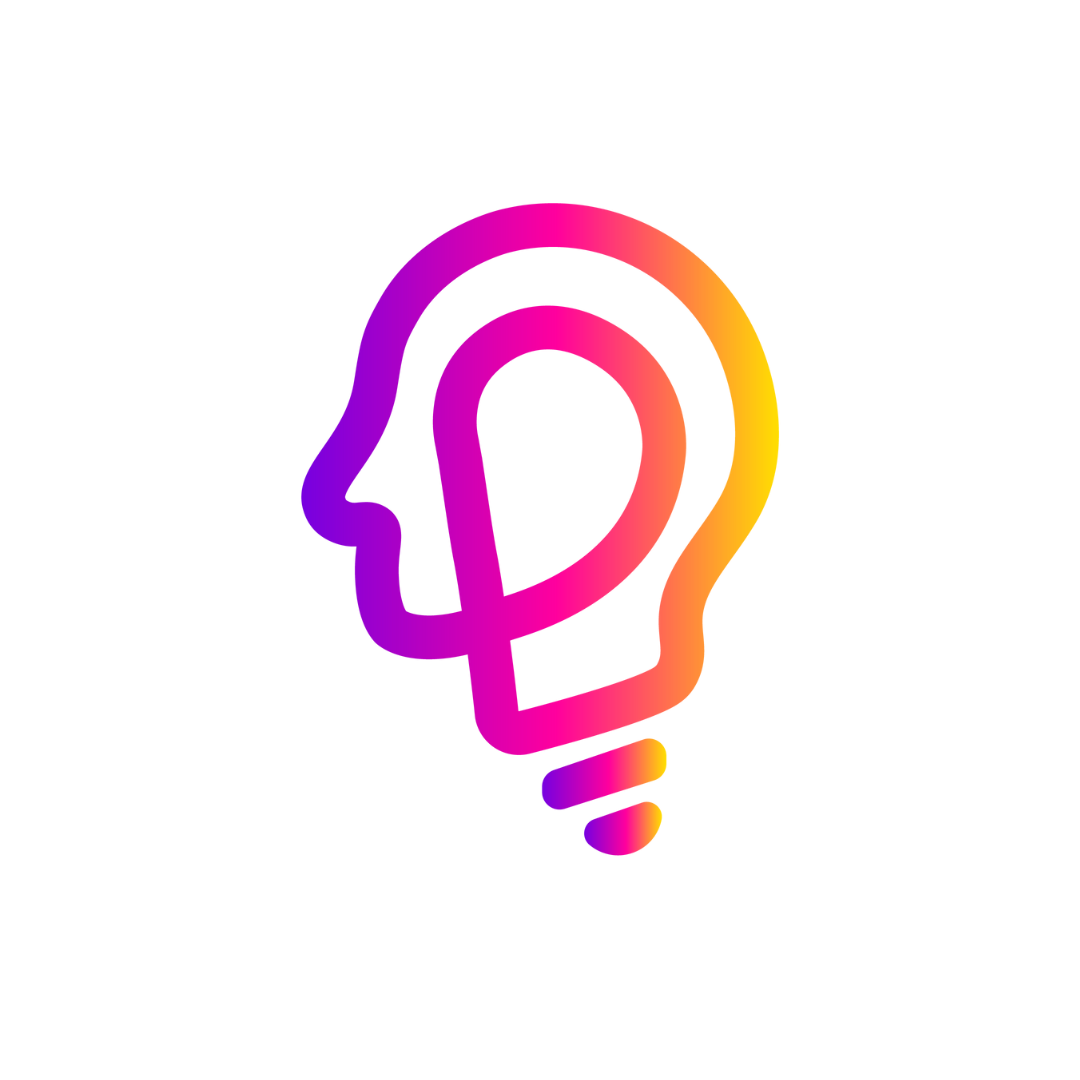 COST PER RESULT
Calculate the cost per click, conversion, or other specified results.
Examples: "Our cost per conversion decreased by 20% compared to the last campaign."
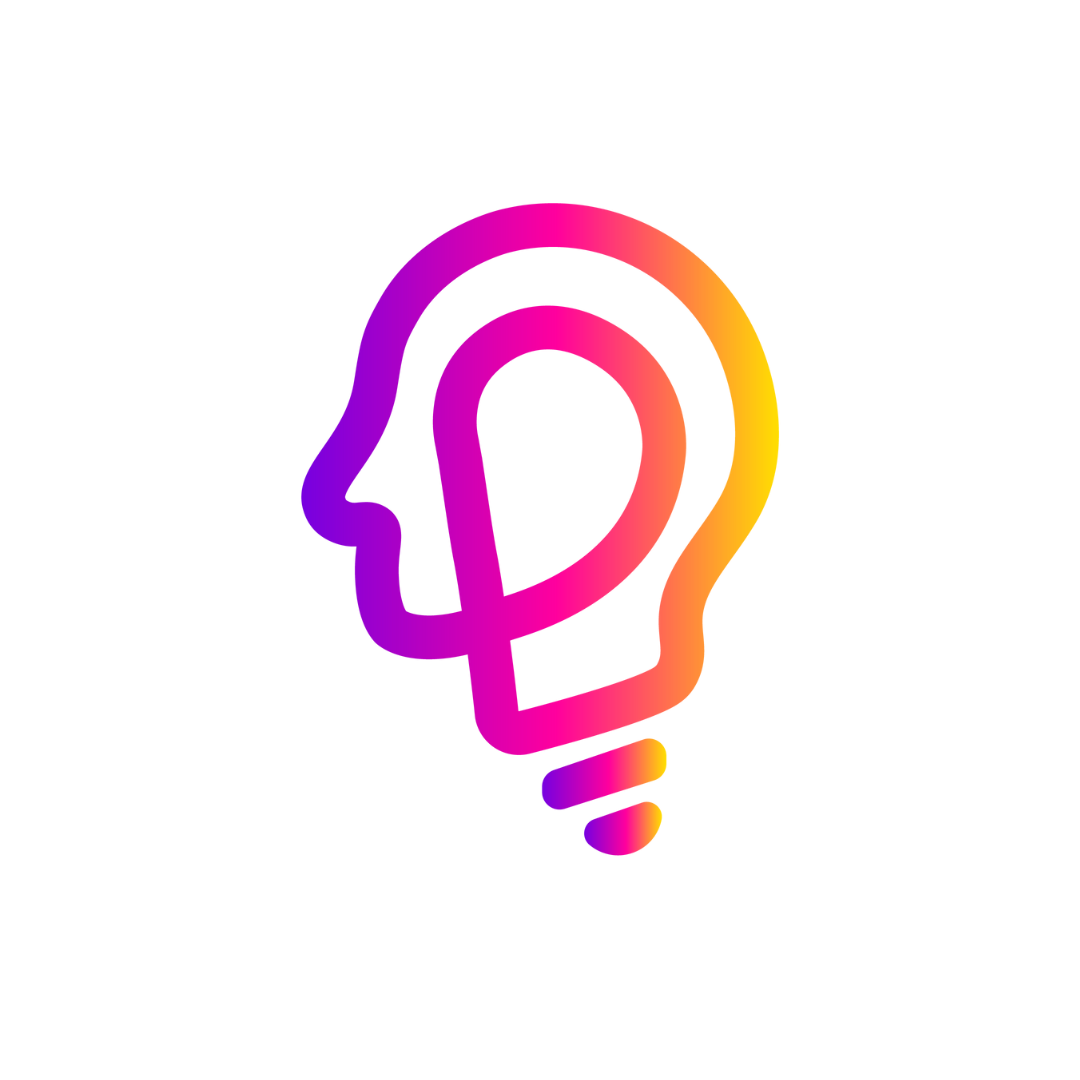 REVENUE GENERATED
If applicable, showcase the revenue directly attributed to the campaign.
Examples: "The campaign contributed to a 25% increase in online sales."
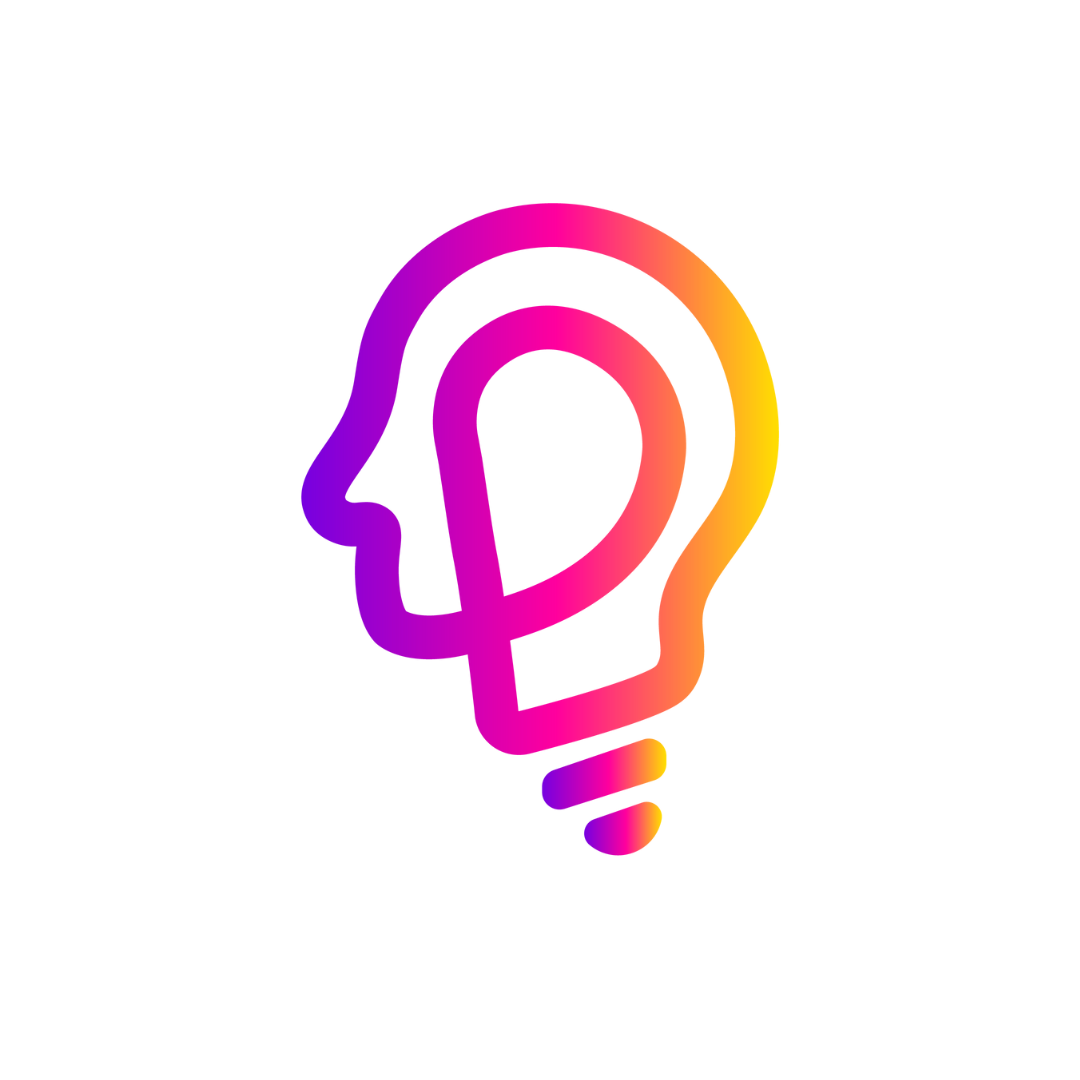 RECOMMENDATIONS
Propose actionable insights for future campaigns
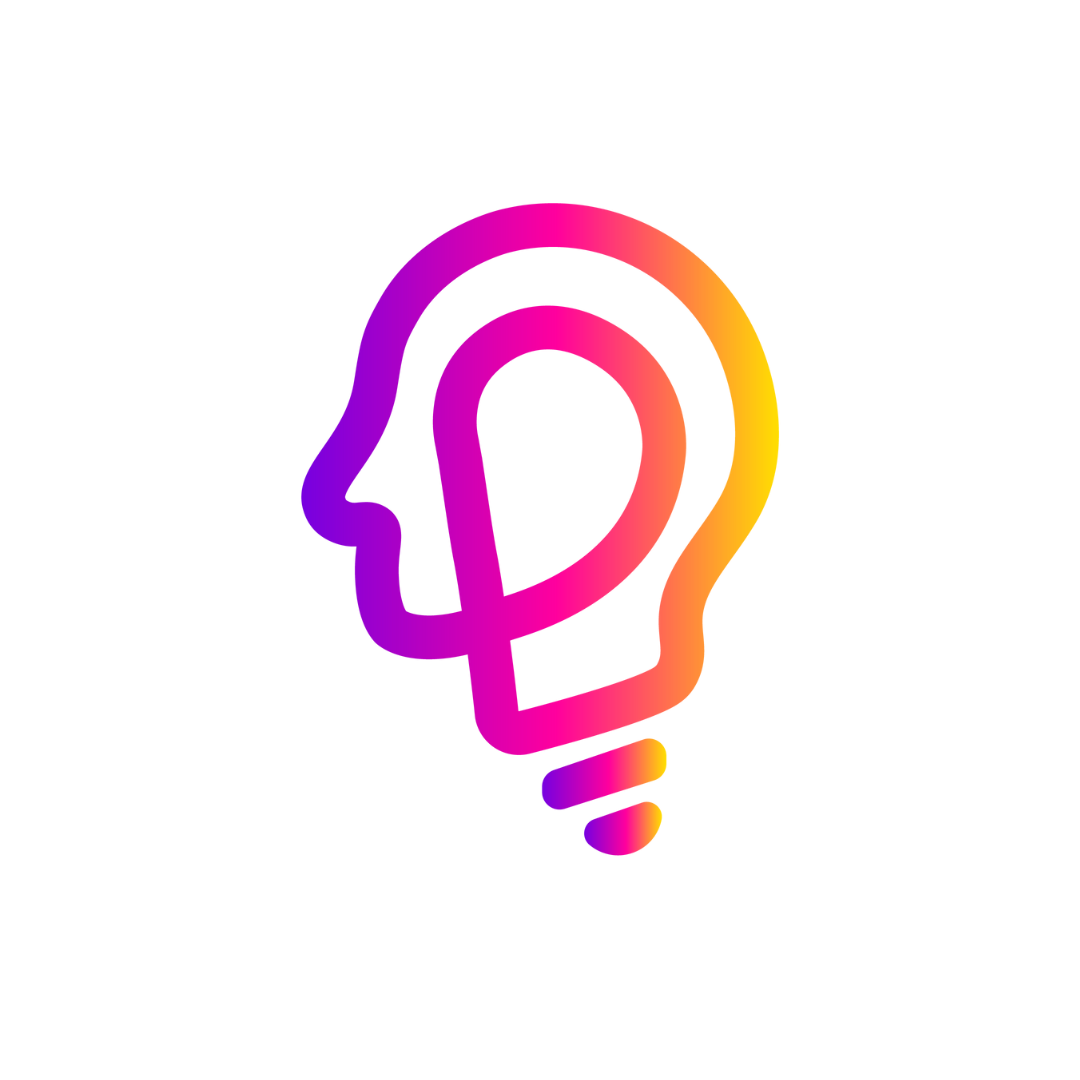 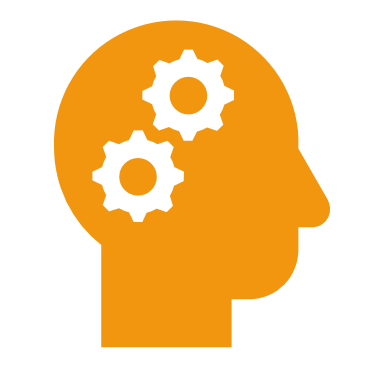 OPTIMIZATION STRATEGIES
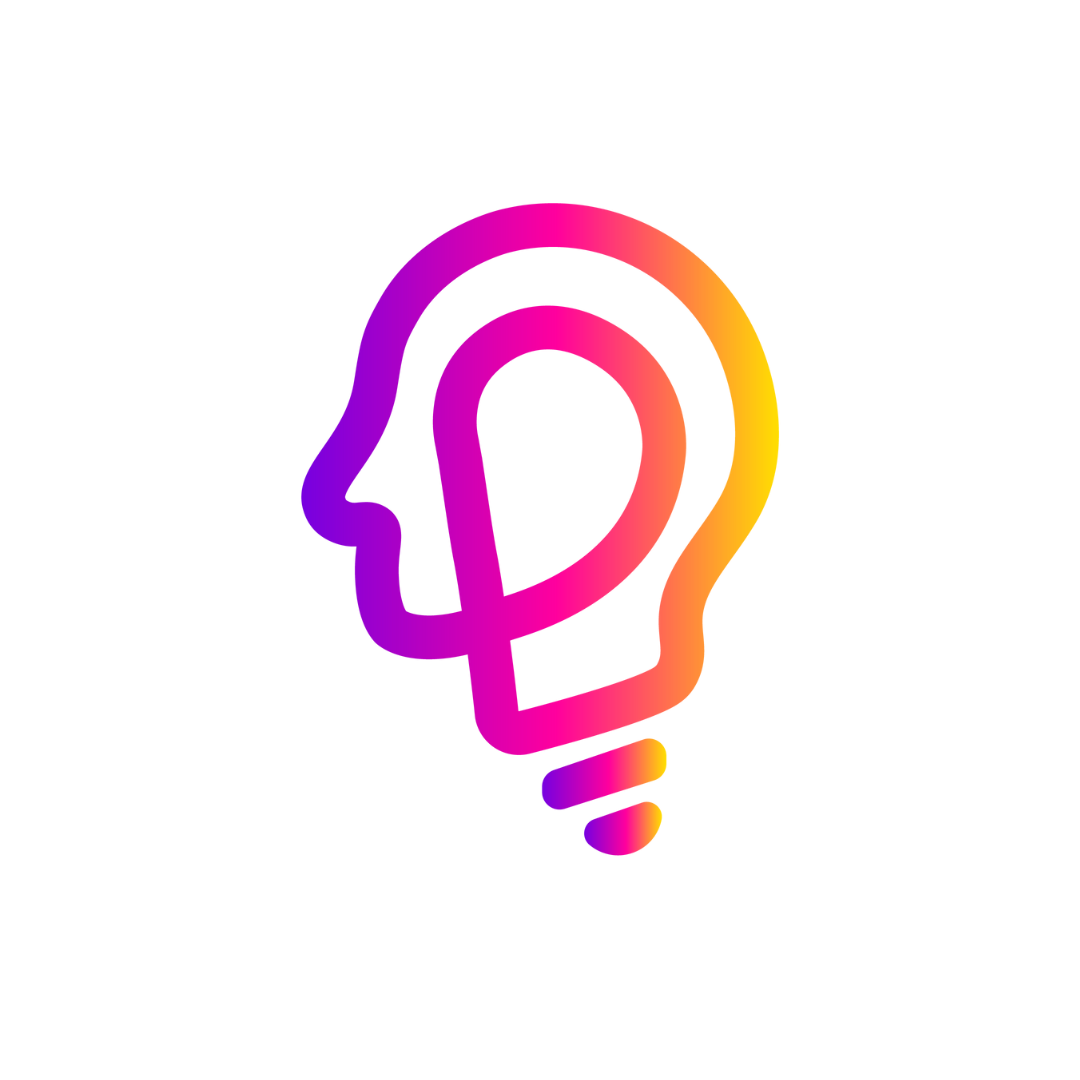 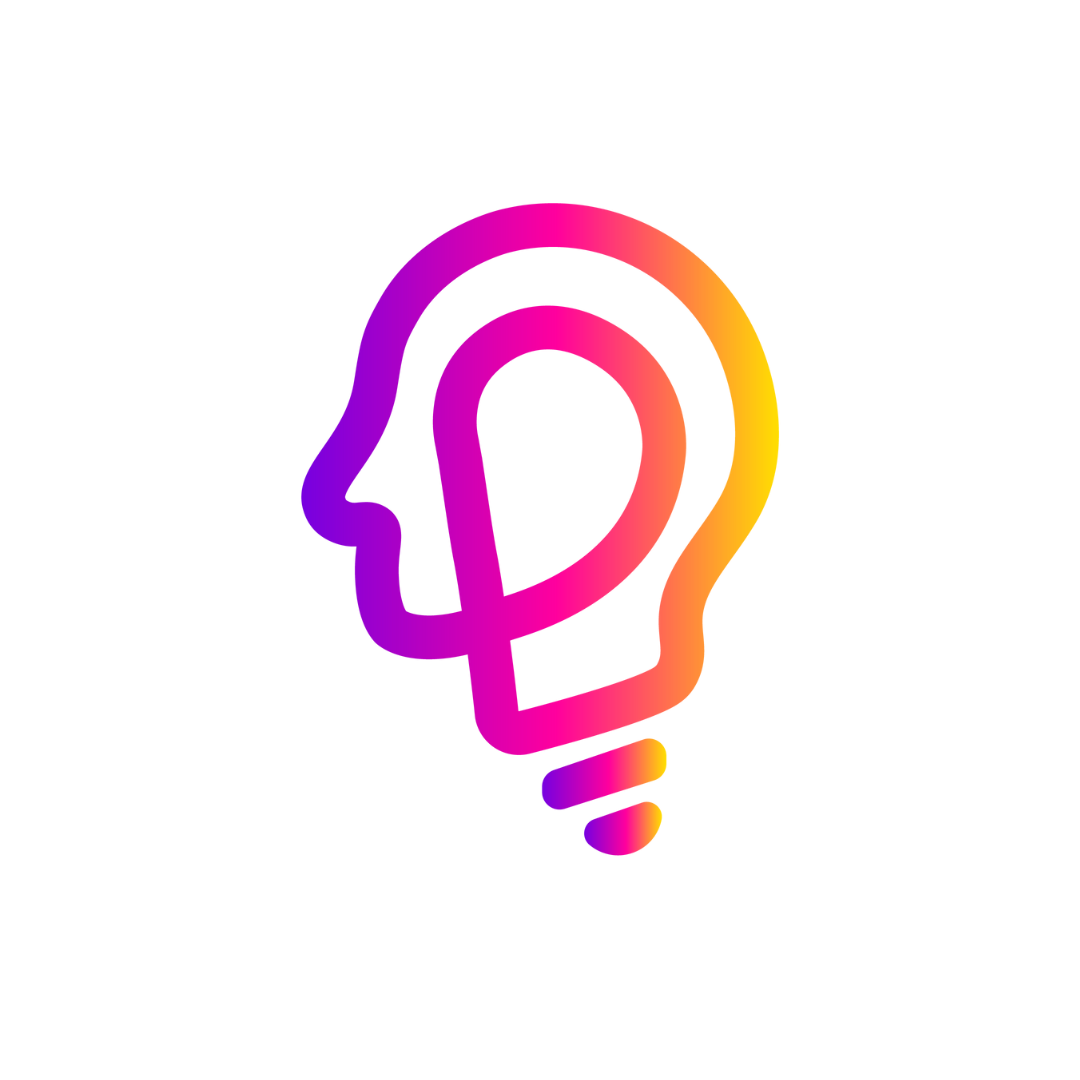 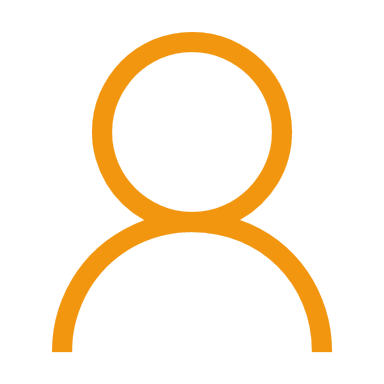 AUDIENCE TARGETING REFINEMENT
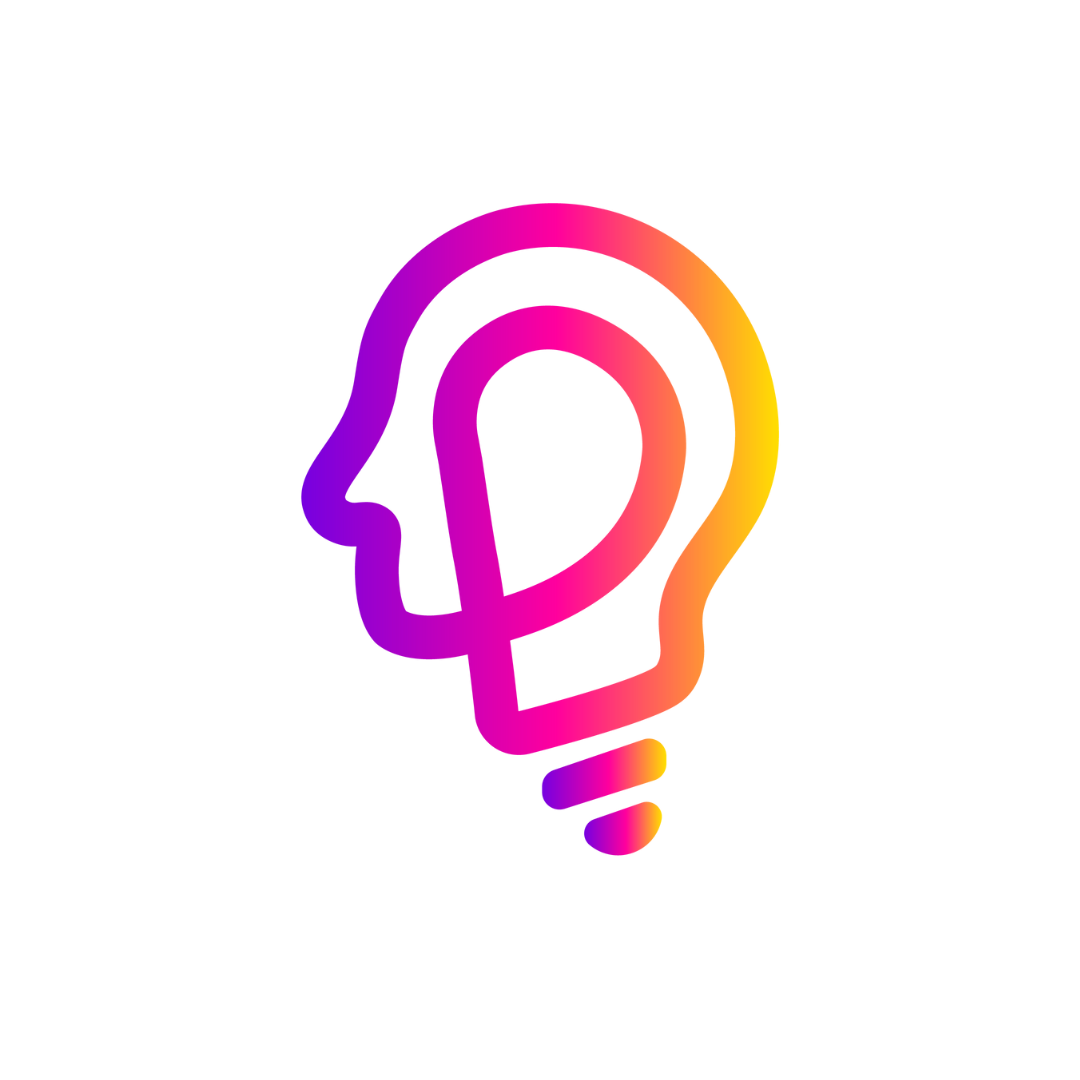 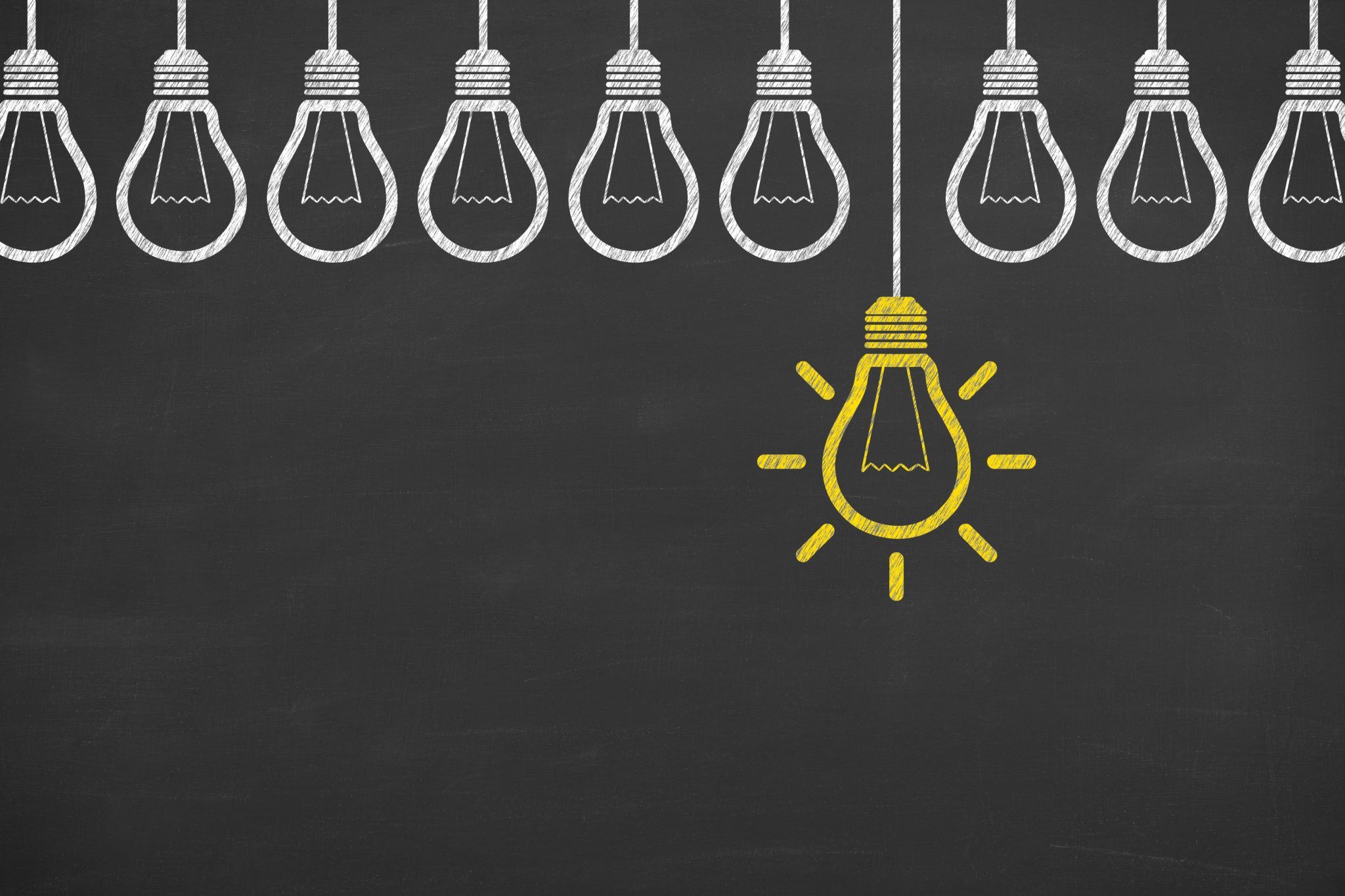 Refine audience targeting based on demographic and behavioral insights. 
Examples: "Tailor content for the 25-34 age group; experiment with location-based targeting."
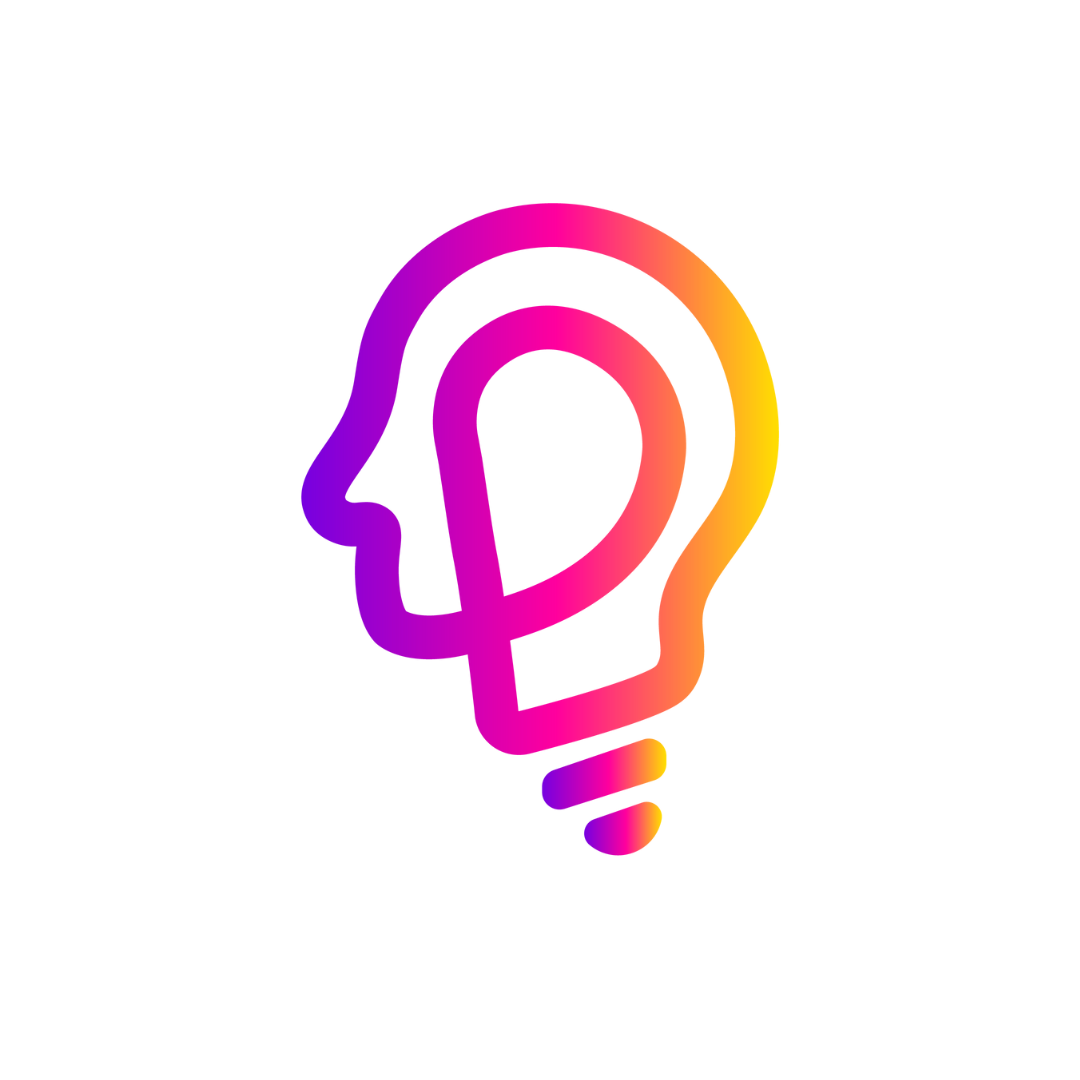 CONCLUSION
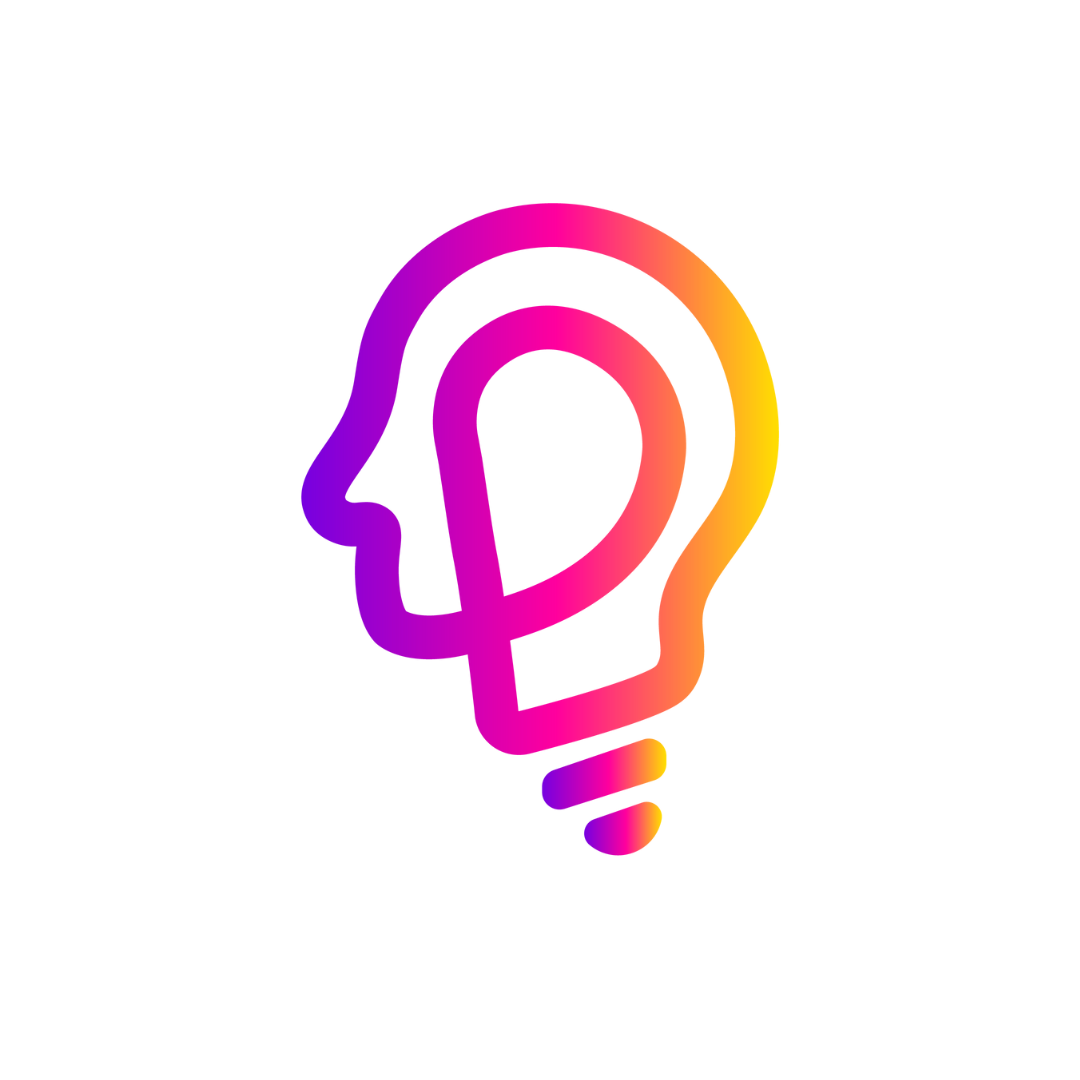 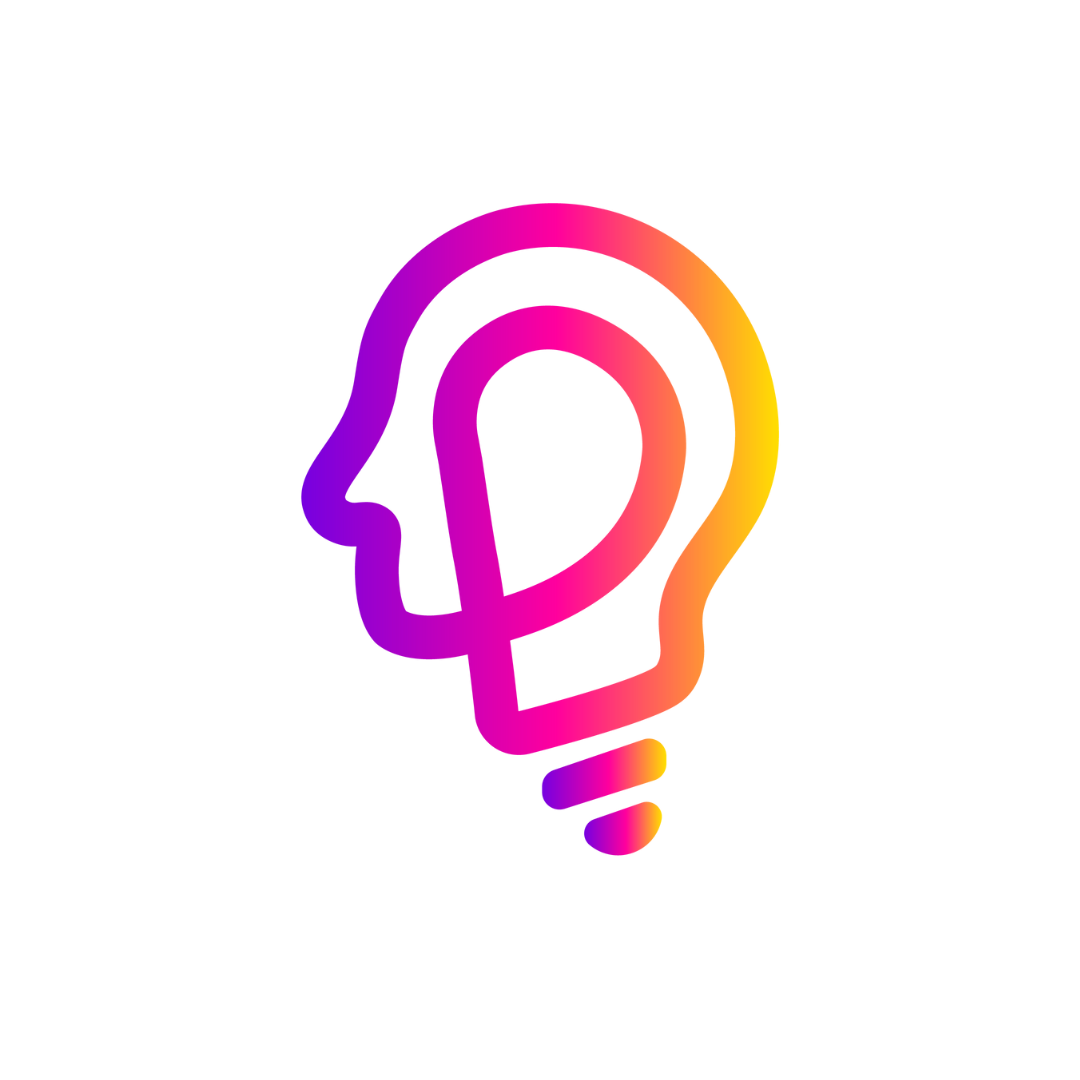